Amfibieën&Reptielen
Planning
Soorten doornemen
Soorten leren kennen door activiteit uit te voeren
Soorten toetsen
Nakijken
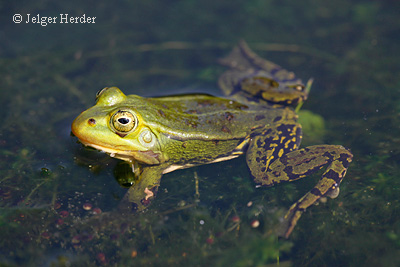 [Speaker Notes: poelkikker]
[Speaker Notes: geelbuikpad]
[Speaker Notes: Vroedmeesterpad]
[Speaker Notes: rugstreeppad]
[Speaker Notes: Gewone pad]
[Speaker Notes: Bruine kikker]
[Speaker Notes: heikikker]
[Speaker Notes: meerkikker]
[Speaker Notes: bastaardkikker]
[Speaker Notes: Kleine watersalamander]
[Speaker Notes: kamsalamander]
[Speaker Notes: vuursalamander]
[Speaker Notes: boomkikker]
[Speaker Notes: alpenwatersalamander]
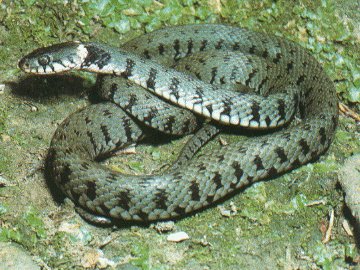 [Speaker Notes: ringslang]
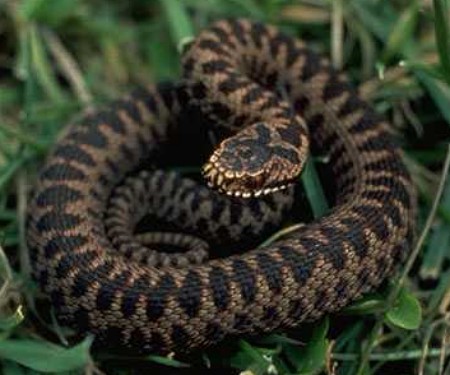 [Speaker Notes: adder]
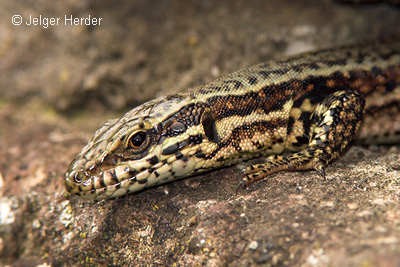 [Speaker Notes: muurhagedis]
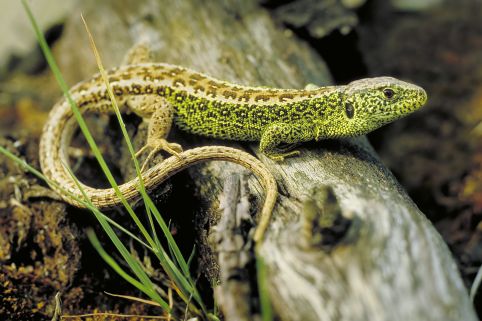 [Speaker Notes: zandhagedis]
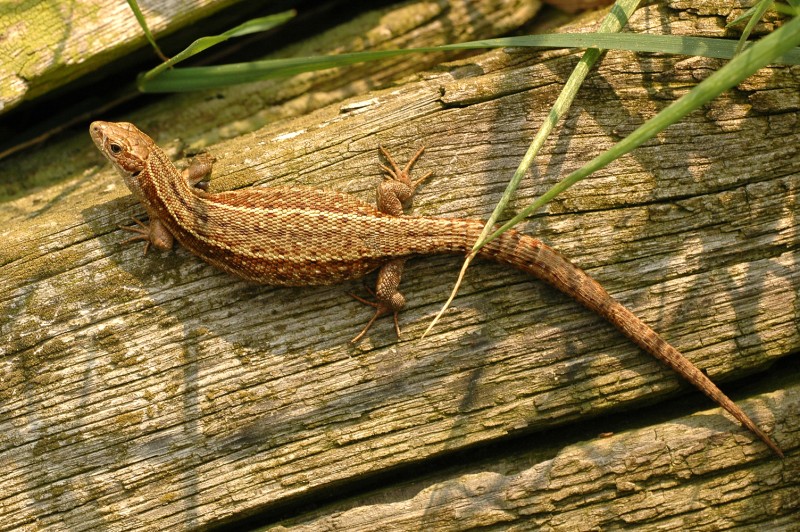 [Speaker Notes: Levenbarende hagedis]
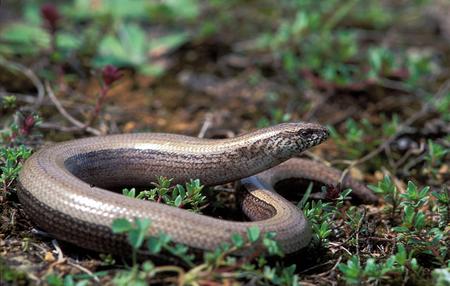 [Speaker Notes: Hazelworm]